LICHOKOPYTNÍCI
ZNAKY
KOŇOVITÍ
Kůň Převalského (Przewalského)
jediný divoce žijící kůň
 ve své domovině byl téměř vyhuben
 dnes se vrací zpátky do Mongolska díky záchrannému programu, který vede ZOO Praha
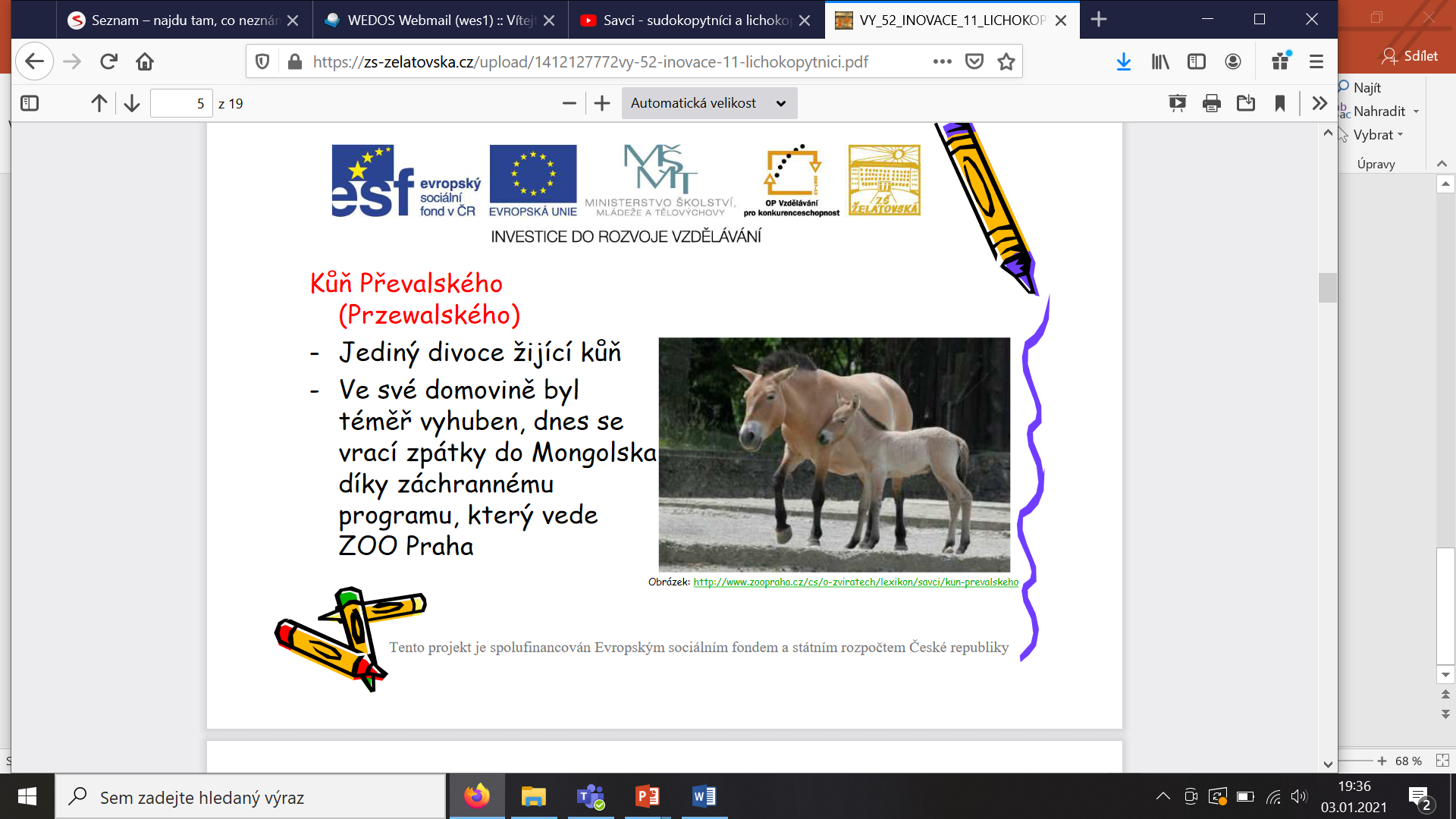 KŮŇ DOMÁCÍ
první důkazy o domestikaci koně pochází z Centrální Asie, z doby asi 3000 let př. n. l. 
domestikovaní koně se chovali zprvu pro mléko a maso, později pro přepravu nákladů i přepravu osobní.
v současnosti se využívá kůň převážně pro zábavu a v podstatně menší míře i pro práci
během staletí se podařilo vyšlechtit různá plemena koní
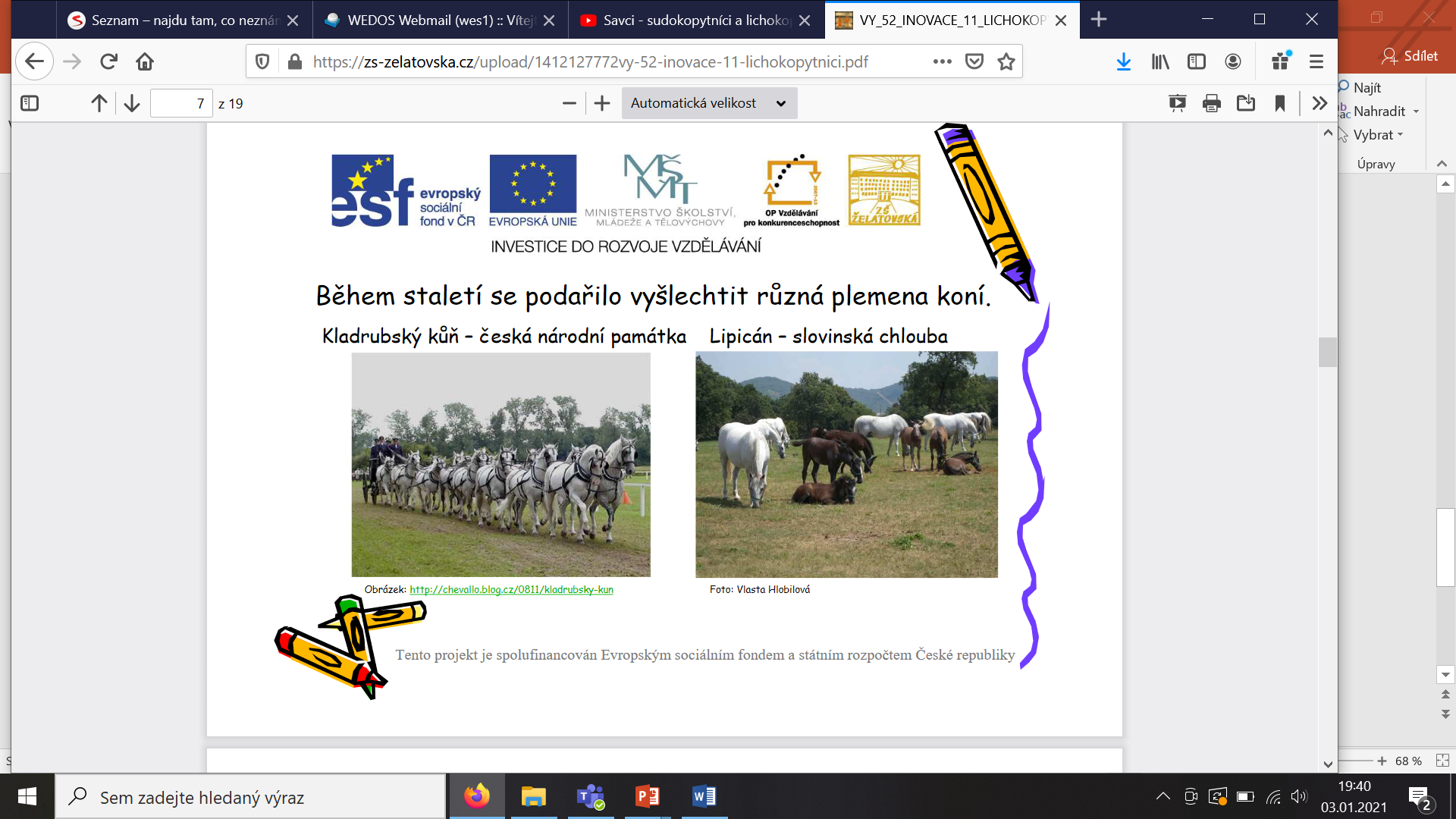 OSLI
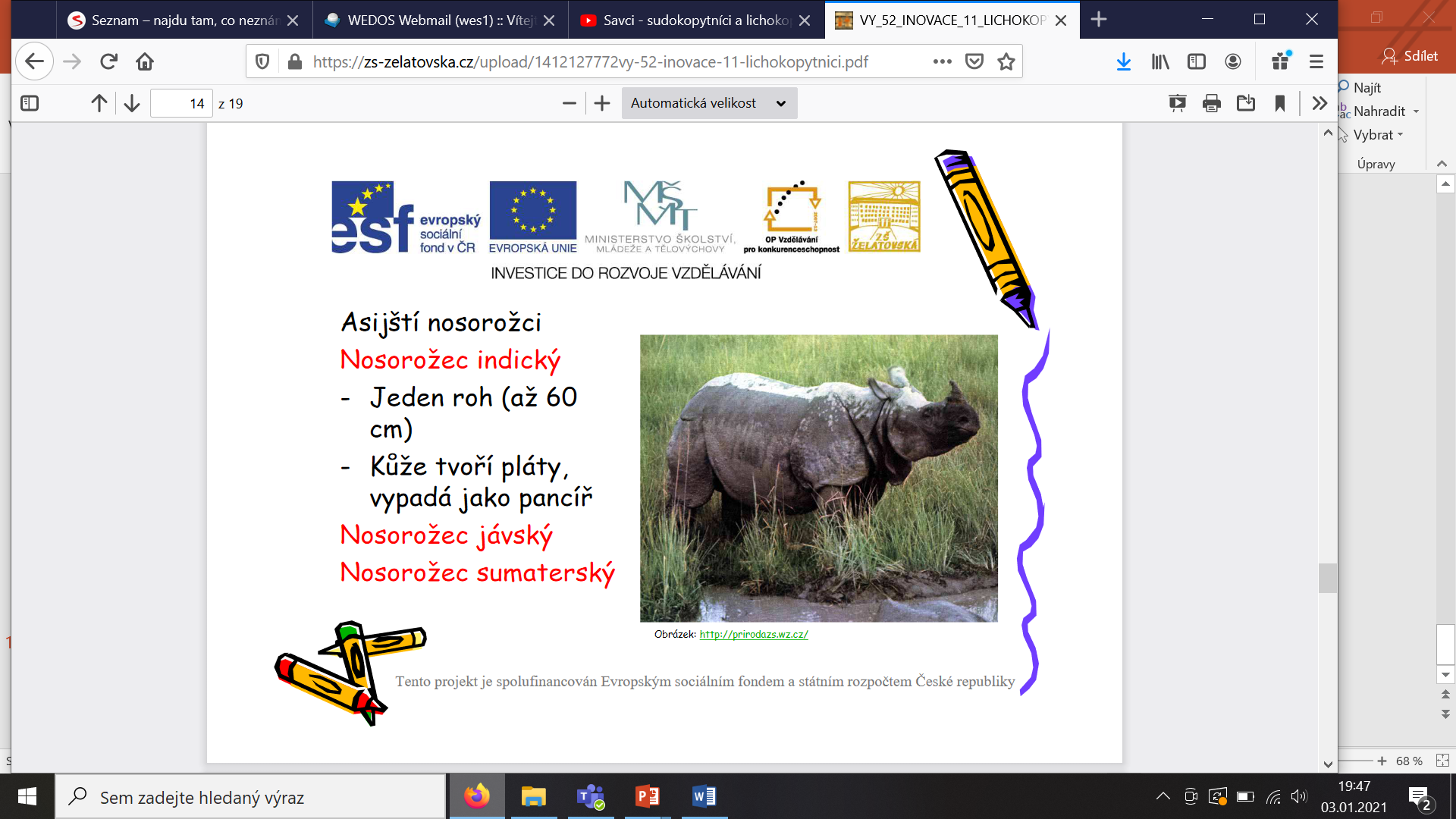 DOPORUČENÁ VIDEA
https://www.youtube.com/watch?v=spITJrbYa9o  tapír

https://www.youtube.com/watch?v=WCBhqlOyu1M  osel

https://www.youtube.com/watch?v=EPdUujaUBCw zebra

https://www.youtube.com/watch?v=KGG3-I3kpkE kůň převalského